Вызовы современному российскому обществу и школе со стороны детства
По материалам Форсайта «Детство 2030»
Заказчик форсайта «Детство 2030»: 
Благотворительный фонд поддержки молодежных инициатив «Мое Поколение»
Реализация форсайта «Детство 2030:
Международная Методологическая Ассоциация
Партнеры форсайта «Детство 2030:
Фонд «Добрые игры» 
Проект «Смешарики»
Школа Управления «СКОЛКОВО» и др.
Выводы из форсайта Детство 2030
2
ТЕМА «ДЕТСТВО» - ОБЪЕКТ НЕ СФОРМИРОВАН:

Детство – социокультурный феномен
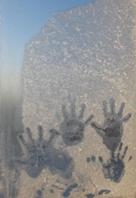 Филипп Арьес в своих трудах показал, что такой социокультурный феномен  как детство возникает примерно в XV - XVI веках. Детство существовало не всегда. Его появление связано с массовым помещением детей в учреждения, построенные на одних принципах (школа, затем детские сады, училища и проч.). 
Есть цивилизации, в которых есть дети, но детство отсутствует.

ДЕТСТВО – НЕ ДЕТИ

ДЕТСТВО КАК СОЦИОКУЛЬТУРНЫЙ ФЕНОМЕН ПОЯВЛЯЕТСЯ ТОГДА, КОГДА ОБЩЕСТВО СТАВИТ ВОПРОС О ТОМ, КАК ОТНОСИТЬСЯ К ДЕТЯМ, ЗАЧЕМ ОНИ НУЖНЫ И К ЧЕМУ ИХ НЕОБХОДИМО ГОТОВИТЬ.
Выводы из форсайта Детство 2030
3
ОТНОШЕНИЕ К ДЕТСТВУ В РОССИИ УСТАРЕЛО
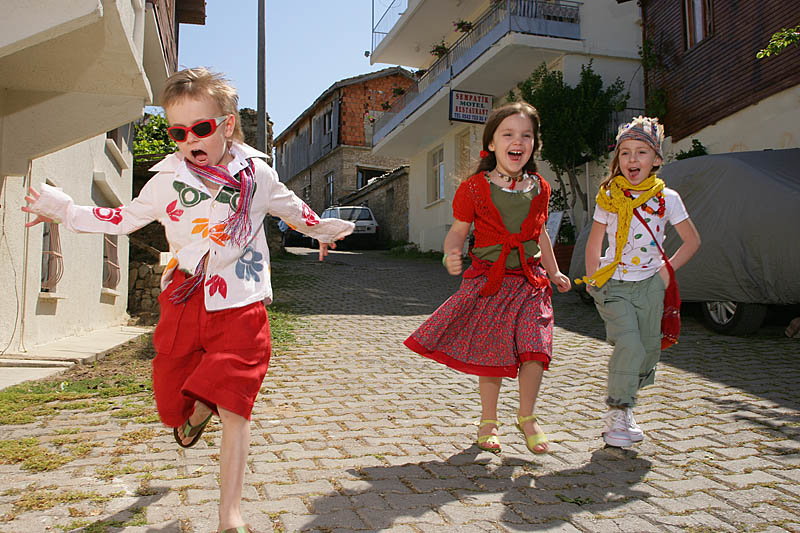 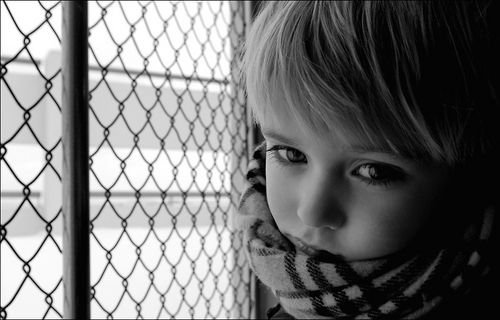 В РОССИИ РАСПРОСТРАНЕН ДИСКУРС
 «ОГРАДИТЕЛЬНОЕ ДЕТСТВО»
В РАЗВИТЫХ СТРАНАХ ОСНОВНЫЕ ДИСКУРСЫ:
 «КОМПЕТЕНТЕНТНОЕ ДЕТСТВО»
 «ПРИКОЛЬНОЕ ДЕТСТВО»
 «ОХРАНЯЕМОЕ ДЕТСТВО»
Что создает ДЕТСТВО в России?
4
Система образования
Социальные службы
Семья
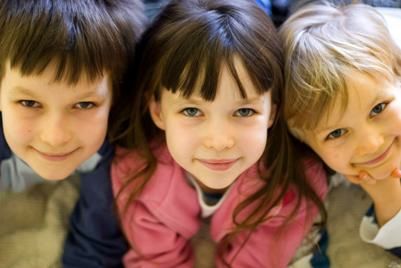 Бизнес детских товаров
Медицина
Благотворительность
Жилье
МЕДИА

Телевидение + Реклама + Интернет + Компьютерные игры + ...
Состав населения
(Демография и миграция)
Что будет влиять на состояние институтов детства?
5
Россию ждет ряд собственных кризисов.
Смена поколений (основные места во власти, в бизнесе и т.д. займет поколение людей, не живших при Советском Союзе и не имеющих ценности великой державы)
Смена электората – политика не сможет ориентироваться на пенсионеров советской эпохи
Единовременный (за 2-3 года) выход из строя технологического оборудования и инфраструктур, созданных в советское время
Демографический спад (резкое снижение количества трудоспособного населения)
Вынужденная трудовая иммиграция
Давление новых экономических гигантов (Китай, Индия, Объединенная Европа)
Резкое падение доходов от нефти
2012-2016 гг.
Что будет влиять на состояние институтов детства?
6
Новый демографический спад

Изменение мирового экономического порядка – господство инновационной экономики

Рост экономической и политической силы «Нового мира» (Индия, Китай), практически полное освоение «Новым миром» промышленности

Угроза превращения России в «мировую помойку»
2030-2040 гг.
Что будет влиять на состояние институтов детства?
7
Основные МИРОВЫЕ тенденции:

Гуманитаризация технологий (человек осваивает новые технологии все быстрее, все большее количество людей включается в этот процесс).

Деинституционализация (расширение и развитие разнообразных вне институциональных сфер жизни: «протребительство», самозанятость, самоорганизация).

Конкуренция за будущее (футурология, проект «Millennium» и т.д.)
Вероятные сценарии до 2030 года
8
НЕГАТИВНЫЙ СЦЕНАРИЙ
 Неуправляемая миграция
 Маргинализация значительной части населения
 Снижение среднего уровня интеллектуального слоя страны
 Превращение в «мировую помойку»
ВСЕ остается как сейчас
2011
ПОЗИТИВНЫЙ СЦЕНАРИЙ
 Качественная миграция
 Омоложение нации
 Максимальное оснащение Детства
 Перераспределение общественного богатства в пользу детства
Начинаются процессы изменения институтов
С чем не справится школа?
9
Миграция: превращение вновь пребывающего населения в граждан России

Технологическая революция: переход на экранные (вне-текстовые конструкции)

Нарастающая потеря интереса: педагогический метод проигрывает альтернативным занятиям 

Организация системы раннего образования (Early childhood education)
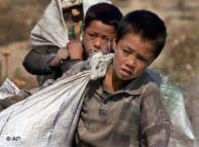 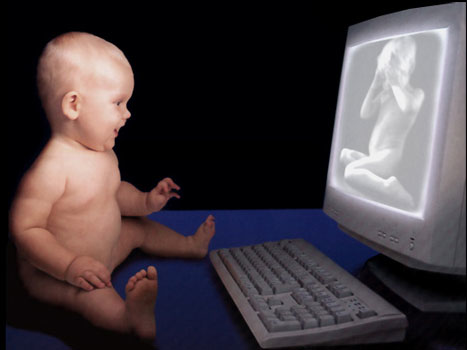 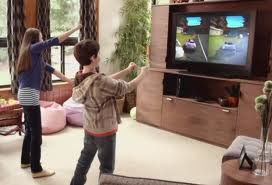 Образование сегодня
10
Идея Образования в обществе не обсуждается
Обсуждаются сложившиеся институты (Школа, ВУЗы, Университеты и т.д.)

ОСНОВНОЙ МИРОВОЙ ТРЕНД:
ОБРАЗОВАНИЕ  				ОСНАЩЕНИЕ
ОБРАЗОВАНИЕ 				ОСВОЕНИЕ ВСЕГО
ОБРАЗОВАНИЕ				НОВЫЕ НАПРАВЛЕНИЯ
Образование сегодня
11
ОБРАЗОВАНИЕ  				ОСНАЩЕНИЕ
	
	Переход от институционального к инструментальному образованию. Образование замещается на:

Программы «Ликвидации безграмотности»;
Программы профессиональной подготовки;
Инициацию и разные занятия;
Программы социализации, в том числе «социальные лифты»;
Программы для ориентации в мире.
Образование сегодня
12
ОБРАЗОВАНИЕ  				ОСВОЕНИЕ ВСЕГО
Основные фокусы:
Игры, симуляции 
виртуальные реальности
Обучающие 
предметы и среды
Дружественное обучение
Образование сегодня
13
ОБРАЗОВАНИЕ  				НОВЫЕ НАПРАВЛЕНИЯ
	
СОЗДАНИЕ ДРУЖЕСТВЕННЫХ ДЕТЯМ СРЕД;

МНОГОКРАТНОСТЬ СОЦИАЛЬНОЙ ЧЕЛОВЕЧЕСКОЙ ЖИЗНИ;

УЧАСТИЕ ДЕТЕЙ В ОРГАНИЗАЦИИ ЖИЗНИ.
Что можно сделать с образованием?
14
Создать возможность подключения детей к виртуальным образовательным сетям:

Включение в программу «$100 компьютер»
Разрешить детям пользоваться компьютерами в школе
В школах и иных образовательных учреждениях – бесплатный WI-FI
Что делать с педагогическим составом
?
Что можно сделать с образованием?
15
Изменить отношение к школе

	Школа может решать задачу ликвидации безграмотности (ЛикБез):
- языки
	- чтение / письмо
	- математика
	- экономическая грамотность
	- юридическая грамотность
	- социальная грамотность
	- культурная грамотность
	- историческая грамотность
	- грамотность в семье
Задачи
Социализация
Инициация
Профессиональная подготовка
Ориентация
Адаптация (взаимодействие с иными культурами)
	МОГУТ и ДОЛЖНЫ РЕШАТЬСЯ В ДРУГИХ МЕСТАХ И ПРОГРАММАХ
Что можно сделать с образованием?
16
Перейти на территориальный принцип управления образованием

	создавать поверх территорий сети, способствующие образованию детей:

Центры увлечений;
Образовательные мега-моллы;
Целевые социальные программы (направленые на решение определенных задач)
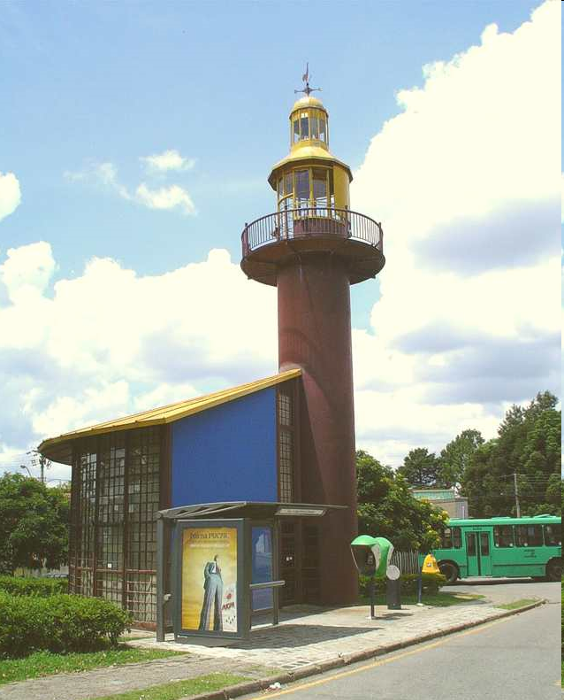 Состояние социальных служб сегодня
17
Социальные службы – наследие советской системы:

 В основании деятельности – принцип распределения благ
 Работают в направлении понижения статуса
Влияние рыночной среды
Заинтересованность в максимизации бюджетов – увеличении неблагополучной части населения
Распространение т.н. «Ювенальных технологий»
Порождение общественного уклада, в котором легализованы иждевенцы
Что можно сделать с социальными службами?
18
Вариант 1 (радикальный): 

	Вместо социальных служб – целевые программы социальных лифтов (направленые на разные категории населения). 
	Как это может быть реализовано в России
?
Что можно сделать с социальными службами?
19
Вариант 2 (компромиссный):

	Подключение общественных организаций к деятельности социальных служб. 

Пример:
	Организации типа «Родительских комитетов» могут совместно с СоцСлужбами работать с неблагополучными семьями; пожилыми людьми; многодетными семьями.
Состояние семьи
20
По отношению к деторождению:

Медикализация процесса рождения детей – дети становятся все более «дорогим удовольствием» и «опасны для жизни»

Третье поколение семей с одним – двумя детьми – утрата «опыта детодержания» - дети становятся «сложным проектом»

Нехватка структур поддержки семьи (детские сады; гувернеры; дружественная семьям с детьми организация среды) – Появление ребенка рассматривается как «прекращение / приостановка своей жизни»
Возможные программы поддержки семьи
21
По отношению к деторождению:

Снижение давления на семьи со стороны медицины;

Программы подготовки родителей к рождению;

Развитие структур поддержки семьи
Развитие мест, где можно безопасно на разное время оставить ребенка;
Развитие сфер помощи семьям: гувенеров; домашней обслуги; квалифицированных людей в общественных местах.
Создание среды, дружественной семьям с детьми
Состояние семьи
22
По отношению к детям

Высокий уровень разводов

Законодательство закрепляет развод как форму «завершения» семьи

Проблема «отцовства»

Проблема компетентности родителей – дети в ряде вопросов обгоняют родителей (освоение технологий)
В США посчитали, что для экономики страны потери от отсутствия в семьях отцов составляет $100 млрд. в год.

Программа «1 billion dollar man»
Возможные программы поддержки воспитательной функции семей
23
По отношению к детям

Изменение законодательства: введение иных форм совместной жизни в правовую сферу

Программы поддержки отцовства

Программы поддержки компетенции родителей в разных вопросах
В 2010 году 1/3 детей в Москве были рождены вне официального брака

Данные Управления ЗАГС Москвы
Благотворительность
24
Сегодня:

Преобладание программ поддержки детей в проблемных ситуациях

	Возможные программы:

Программы поодержки семьи в проблемной ситуации;
Программы поддержки талантливых и одаренных детей;
Программы создания возможностей для «нормальных детей» - создание Центров увлечения; Образовательных Мега-моллов и т.д.
Бизнес детских товаров
25
Сегодня:

Значительная часть детских товаров создается (придумывается и производится) вне России – качественные детские товары: дороги; подвержены коньюктурным колебаниям (Японские товары); несут культуру глобализированного мира

	Возможные программы:

Программы инициации создания новых предприятий в сфере;
Перенос производства иностранных товаров в Россию.
Медицина
26
Сегодня:


	Возможные программы:
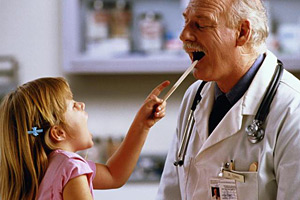 ДЛЯ ВЫВОДОВ ПОКА НЕДОСТАТОЧНО ДАННЫХ
ТЕМА НАХОДИТСЯ В РАЗРАБОТКЕ ММАСС
Жилье и организация среды
27
Сегодня:
	Жилье и городская среда создаются без учета детей и их особенностей

	Возможные программы:
	Программы создания благоприятной среды для детей (по аналогии с инвалидами)
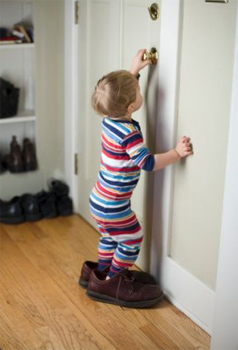 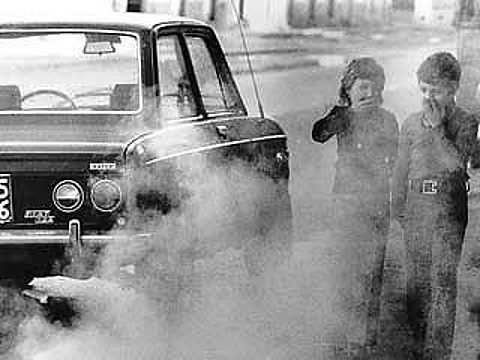 Миграционная политика
28
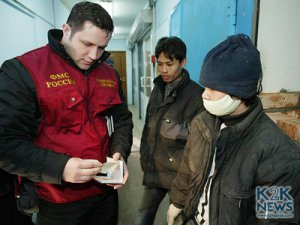 Сегодня:
	Специальных программ направленных на привлечение и оседание «качественных» мигрантов нет.
Возможные программы:
Программы по привлечению «качественных» мигрантов (желающих стать в перспективе гражданами России, с семьями, организованных через общины);
Программы по подготовке коренного населения (формирование дружественной для мигрантов среды; организация комфортного сожительства)
МЕДИА
29
Сегодня:
	Существует большое количество догадок о том, чем отличаются дети, выросшие в медиа – среде.

	Проведенных исследований недостаточно, чтобы говорить об эффектах медиа ответственно. Их пока слишком мало.
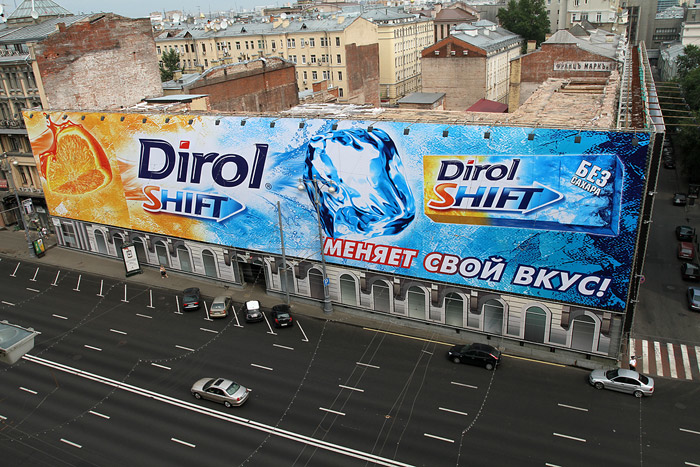 Что можно сделать сейчас?
30
Обеспечить доступ к интернету и распространить $100 – компьютеры;
Создавать «образовательные мегамоллы»;
Создавать Большие школы (с большим числом учеников и большой территорией);
Создать портал, обеспечивающий доступ к лучшим программам подготовки к ЕГЭ дистанционно;
Перейти на территориальный принцип управления образованием;
Инициировать программы «обустройства» родительства;
Сформировать программы раннего обучения (по образцу США)
31
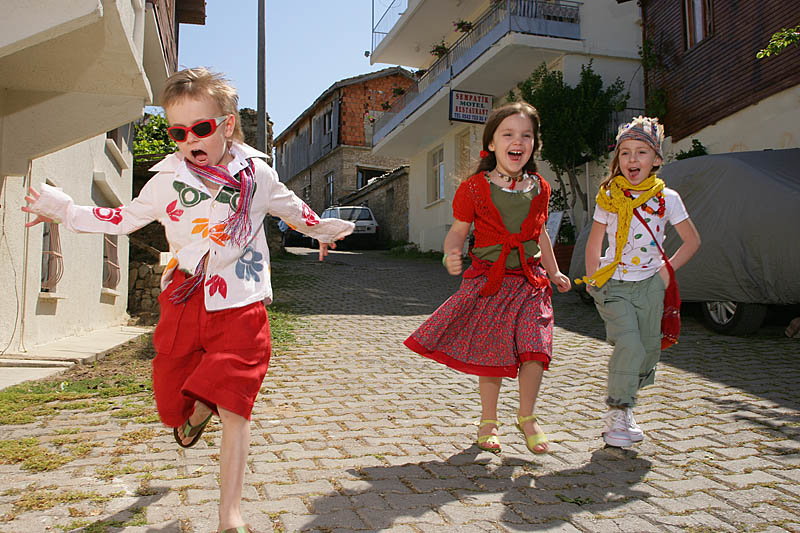 СПАСИБО ЗА ВНИМАНИЕ
Материалы по форсайту «Детство 2030» можно увидеть здесь: http://detstvo2030.ru/

Концепцию территориальной организации образования можно прочитать здесь: http://www.mmass.ru/pages/1/#School